Parallel Search Algorithm
By: Mehdi  Amini
Spring   2012
Isfahan  University  Of   Technology
OutLine:
Type Of Search Algorithms
Searching in Artificial Intelligence
Sequential Depth First Search
Sequential Best First Search
Parallel Depth First Search
Parallel Best First Search
Another Parallel Searches 
Conclusion
Type  Of  Search  Algorithm:
We want to Find element
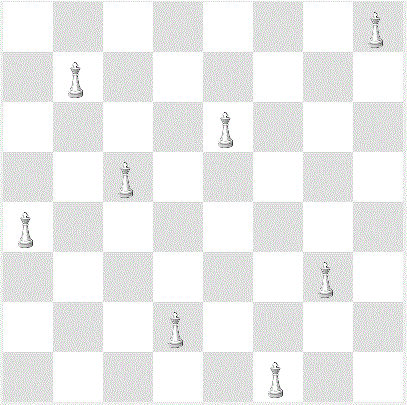 Type  Of  Search  Algorithm:
Initial state



Goal state
Type  Of  Search  Algorithm:
Type  Of  Search  Algorithm:
Find the Largest key  Or  Smallest  key  in the array
Find  the  Special key   in  an  Ordered  Array  or Binary Search
Searching  in Artificial Intelligence:
There are Some Agents in  AI  for solving problems

We don’t have any knowledge about problem so we called this un-informed approach 

We have some knowledge about problem so we called this
    Informed approach
Un-Informed Approach:
Depth First Search
Bread First Search
What is Depth First Search?
Sequential Depth first Search:
Check each node ,Is it a goal node? if not expand it
Sequential Depth first Search:
Sequential Best First Search:
In This approach Of search we have some knowledge about problem 
In this Approach we want to find optimum Solution

What does knowledge mean?
Sequential Best First Search:
Check each node ,Is it a goal node? if not expand it
In this approach which node should be expanded?
80
90
100
Sequential Best First Search:
Our algorithm to solve the problem optimally is A*

In problem that we want to find a path between two point the knowledge is :f(n)=g(n)+h(n)

  g(n):real cost of path between initial node to n
  h(n):estimation of smallest path between n and goal node
Sequential Best First Search:
Arad
366=0+366
Zerind
Timisoara
sibiu
449=75+374
447=118+329
393=140+253
Arad
Riminicun
Oradea
Fagaras
646=280+366
671=291+380
413=220+193
415=239+176
Parallel Depth First Search:
The critical issue in parallel depth-first search algorithms is the distribution of the search space among the processors
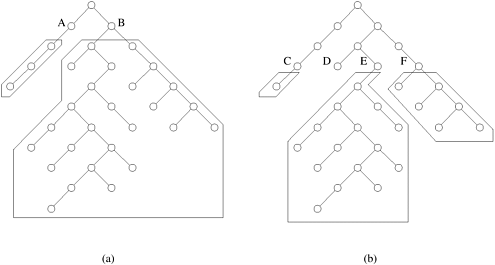 A generic scheme for dynamic load balancing
Parallel Depth First Search::
Important Parameters of Parallel DFS

Load -Balancing Schemas:
Asynchronous  Round Robin
Global   Round  Robin
Random   Polling
Parallel Best first Search:
This algorithm contains two main components:
    Open list , Close list

In most parallel formulations of BFS, different processors concurrently expand different nodes from the open list
Parallel Best first Search:
There are two problems with this approach

The termination criterion of sequential BFS fails for parallel BFS

Since the open list is accessed for each node expansion, it must be easily accessible to all processors, which can severely limit performance
Parallel Best first Search:
A general schematic for parallel best-first search using a centralized strategy
Lock the list
p3
Lock the list
Lock the list
Unlock the list
p1
p2
Unlock the list
Unlock the list
Parallel Best first Search:
One way to avoid the contention due to a centralized open list is to let each processor have a local open list. 
The processors must communicate among themselves to minimize unnecessary search
Parallel Best first Search:
Communication Strategies for Parallel Best-First Tree Search
random communication strategy
ring communication strategy
blackboard communication strategy
Parallel Binary Search Algorithm:
We have an ordered array ,we have two processors
We part our array to  P+1 parts , where p is number of processors
p1
p2
References:
Introduction to parallel computings,addison wesley,second edition
Akihiro kishimato; alex fukunaga; adi botea; “Sclable,parallel best first search for optimal sequential planning”
Artificial interlligence:A modern approach , Russell and Peter Norvig,third edition
An introduction to Parallel algorithm,Joseph jaja